Федеральная служба по экологическому, технологическому 
и атомному надзору
Волжское межрегиональное территориальное управление по надзору за ядерной и радиационной безопасностью
Правоприменительная практика  Волжского МТУ по надзору за ЯРБ Ростехнадзора в 2020 году
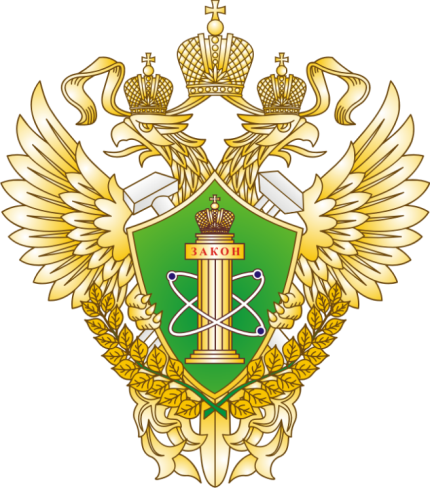 Субъекты Российской Федерации поднадзорные 
Волжскому МТУ по надзору за ЯРБ Ростехнадзора
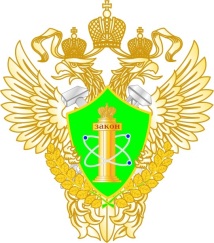 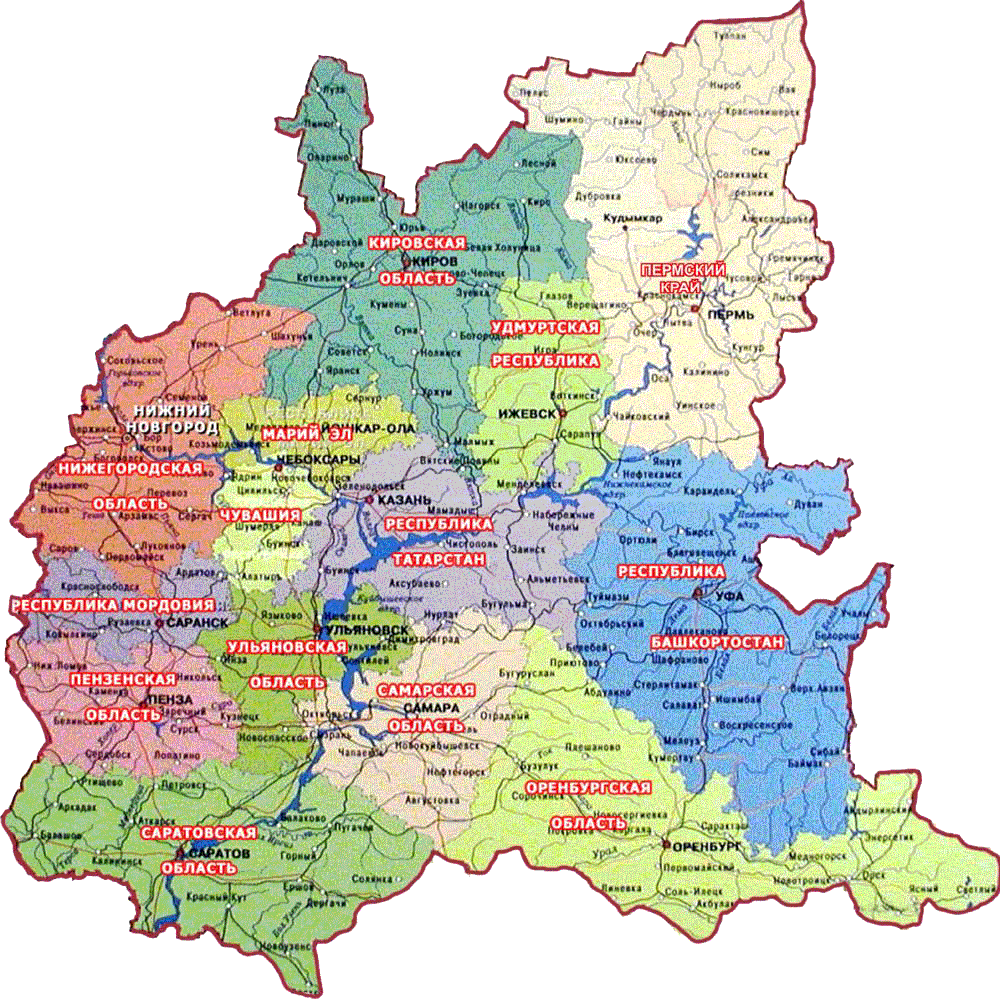 Калининская АЭС
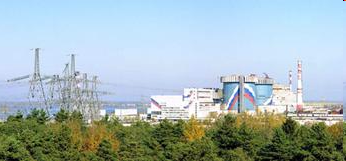 Балаковская АЭС
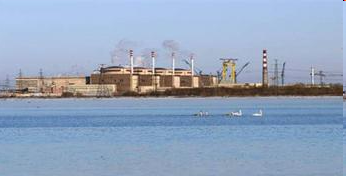 Волжское МТУ по надзору за ЯРБ Ростехнадзора также осуществляет деятельность на территории Тверской области (г.Удомля) в части надзора за безопасностью Калининской АЭС
В
Число организаций (юридических лиц)находящихся под надзором  Волжского МТУ по надзору за ЯРБ Ростехнадзора в 2019 и 2020 годах
Под надзором Управления в 2019 году находились 874 организаций. Сравнивая 2019 и 2020 годы, прослеживается тенденция к росту числа предприятий на 10%, осуществляющих деятельность в ОИАЭ
Количество проверок, проведенные Волжским МТУ по надзору за ЯРБ Ростехнадзора в 2019 и 2020годах
При сравнительном анализе  показатели за отчетный и предыдущий периоды отличаются более чем  10% , это связано с:
1.  графиком проведения плановых ремонтов энергоблоков АЭС (при проведении ремонтов проводится больше проверок оборудования и элементов  АЭС); 
2. особым режимом проведения плановых проверок установленных Правительством РФ в условиях пандемии.
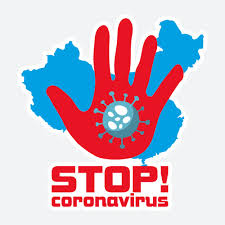 Об особенностях осуществления в 2020 году государственного надзора в области использования атомной энергии
Сравнительный анализ показателей  проведенных  плановых проверок за 2019 и 2020годы
Во исполнение поручения Председателя Правительства Российской Федерации  Мишустина М.В. от 18.03.2020 № ММ-П36-195 отменены проведение  плановых проверок юридических лиц, утвержденных к проведению в Плане проведения плановых проверок юридических лиц и индивидуальных предпринимателей Управления на 2020 год (в период с 18.03.2020 до 31.05.2020).
Проведенные проверки в Волжском МТУ по надзору за ЯРБ Ростехнадзора , по видам деятельности
Проведенные проверки в 2020 году, по видам деятельности
Проведенные проверки  по видам надзора за 2019 и 2020 годы
Большее количество проверок по  направлению АС по сравнению с другими направлениями надзора связано с наибольшем количеством проверок проведенных в рамках режима постоянного надзора
Выявленные правонарушения при проведении проверочных мероприятий
Выявленные правонарушение
  в  2020 году
Выявленные правонарушения
в 2019 -2020годах
При проведении проверок выявлено всего 197 нарушений норм и правил в ОИАЭ и требования условий действия лицензий. Следует отметить, что  большая часть нарушений выявлено при проведении  проверок по строительному надзору (143 нарушения). В 2020 г. выявленных нарушений было порядком больше по строительному надзору из-за того, что в надзор за осуществлением деятельности были приняты  два новых объекта капитального строительства. Как правило, при первых проверках на новых объектах количество выявленных нарушений высокое из-за большого количества допущенных нарушений по организации строительства.
Эффективность профилактических мероприятий
Общее количество нарушений выявленных за 2017-2020гг.
Общее количество предостережений выданных 2017-2020гг.
Меры принимаемые к нарушителям
Информация о новых вступивших в силу в 2020 году нормативно-правовых документах Ростехнадзора
В отчетном периоде   вступили  в  силу   3 федеральных норм и правил в области использования атомной энергии.  С текстом ФНП можно ознакомиться на официальном интернет-портале правовой информации (www.pravo.gov.ru) или на сайте Управления (www.vol-nrs.gosnadzor.ru).
В целях содействия соблюдению обязательных требований, изложенных в действующих федеральных нормах и правилах,  разработаны и введены в действие в 2020 году 10 руководств по безопасности при использовании атомной энергии.
Краткий обзор содержания документов, вступивших в силу в  2020 году
Федеральные нормы и правила в области использования атомной энергии «Основные правила учета и контроля ядерных материалов»  НП-030-19 (приказ Ростехнадзора от 18.11.2019 № 438 зарегистрирован в Министерстве юстиции Российской Федерации 10.04.2020).  НП-032-19 выпускается взамен НП-030-12.
 Нормы и правила устанавливают основные принципы, требования и критерии государственного учета и контроля (далее - учет и контроль) ядерных материалов в любых химических соединениях, физических формах и агрегатных состояниях, обязательные для выполнения всеми юридическими лицами, независимо от их организационно-правовой формы и формы собственности на ядерные материалы, осуществляющими деятельность по производству, использованию, переработке, хранению, транспортированию, экспорту, импорту и перемещению через Государственную границу Российской Федерации ядерных материалов.
    
Федеральные нормы и правила в области использования атомной энергии «Общие положения обеспечения безопасности судов атомно-технологического обслуживания»  НП-109-20 (приказ Ростехнадзора от 18.03.2020 № 120 зарегистрирован в Министерстве юстиции Российской Федерации 12.08.2020).  НП-109-20 выпускается впервые.
	 Настоящие Нормы и правила устанавливают цели, основные критерии и принципы ядерной и радиационной безопасности (далее - безопасность) для судов атомно-технологического обслуживания, а также общие требования к техническим и организационным мерам, направленным на достижение безопасности. Объем реализации принципов, критериев и требований безопасности должен соответствовать федеральным нормам и правилам в области использования атомной энергии, а также учитывать требования международных договоров Российской Федерации в области использования атомной энергии и в области безопасности торгового мореплавания. При отсутствии необходимых нормативных правовых актов предлагаемые конкретные технические решения обосновываются в соответствии с современным уровнем развития науки, техники и производства.
 
Федеральные нормы и правила в области использования атомной энергии «Требования к отчету по обоснованию безопасности судов и других плавсредств с ядерными реакторами» НП-023-20 (приказ Ростехнадзора от 22.06.2020 № 236 зарегистрирован в Министерстве юстиции Российской Федерации 18.11.2020).  НП-023-20 выпускается впервые.
	 Настоящие Нормы и правила устанавливают требования к структуре и содержанию отчета по обоснованию безопасности судна или другого плавсредства с ядерными реакторами (далее - суда), а также к порядку его разработки и поддержания в соответствии с реальным состоянием судна. Требования распространяются на отчеты по обоснованию безопасности судов с водо-водяными ядерными реакторами двухконтурного типа, включая плавучие энергоблоки. Настоящие Требования обязательны для исполнения эксплуатирующими организациями, а также головными конструкторскими организациями и иными организациями, выполняющими работы и предоставляющими услуги в области использования атомной энергии.
ПРЕДОСТАВЛЕНИЕ ГОСУДАРСТВЕННЫХ УСЛУГ ПО ЛИЦЕЗИРОВАНИЮ ДЕЯТЕЛЬНОСТИ В ОБЛАСТИ ИСПОЛЬЗОВАНИЯ АТОМНОЙ ЭНЕРГИИ И  ВЫДАЧЕ РАЗРЕШЕНИЙ
Лицензирование деятельности в области ИАЭ:
Поступило на рассмотрение 144 заявления
Принято решений об отказе в рассмотрении заявлений  - 22
Выдано лицензий – 113
Выдача разрешений на право ведения работ в области ИАЭ работникам ОИАЭ:
Поступило на рассмотрение 1320 заявление
Отказано в рассмотрении заявления -126(неполное представление документов)
Выдано разрешений – 1140
Отказано в выдачи разрешений – 31 
Регистрация организаций, осуществляющих деятельность по эксплуатации РИ, содержащих в своем составе только радионуклидные источники четвертой и пятой категорий радиационной опасности
Подано уведомлений – 69
Зарегистрировано организаций – 39
Отказано в  рассмотрении -25 (недостоверность и неполнота представленных в уведомлении сведений).
Исключены из реестра  -10
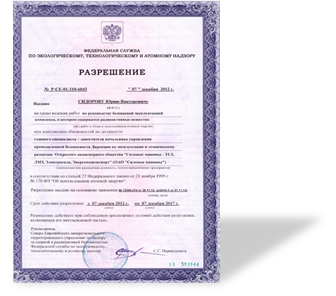 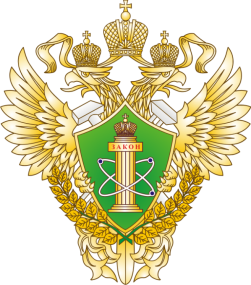 Результаты деятельности Волжского МТУ по надзору за ЯРБ Ростехнадзора в 2020 году
По результатам проведенного в 2020 году анализа деятельности поднадзорных организаций и надзорной деятельности, осуществляемой Волжским МТУ по надзору за ЯРБ Ростехнадзора, можно сделать вывод, что состояние обеспечения безопасности поднадзорных объектов использования атомной энергии, как в целом, так и по основным направлениям надзора - удовлетворительное.
Ядерных и радиационных аварий, происшествий и других нарушений с выходом в окружающую среду радиоактивных веществ за отчетный период не было. По происшествиям (нарушениям в работе) на поднадзорных Управлению объектов использования атомной энергии проведены расследования и приняты корректирующие меры.
15
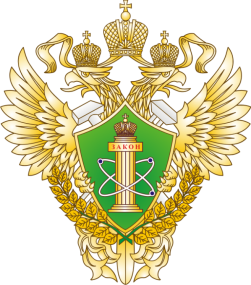 БЛАГОДАРЮ ЗА ВНИМАНИЕ!
16